Alianza para el Corredor Seco, para Una Vida Mejor Honduras.
FORO INTERNACIONAL
RESTAURACION DE PAISAJES,
GOBERNANZA Y CAMBIO CLIMATICO
San Salvador
18 -FEBRERO-2014
Seguridad Alimentaria y Nutricional
“Condición en la cual todas las personas disponen, en forma oportuna y permanente, de acceso a los alimentos que necesitan, en cantidad, calidad y culturalmente aceptables para su adecuado consumo y utilización biológica, garantizándoles su desarrollo humano”.

Definición Oficial de Honduras
Pilares de la Seguridad Aimentaria
1
4
3
2
Acceso a los alimentos
Consumo y utilizaciòn biologica
Estabilidad en SAN
Disponibilidad de 
Alimentos
[Speaker Notes: Sostenible]
QUE ES GAFSP?
EL Programa Mundial para  la agricultura y la seguridad alimentaria. (GAFSP)  es un mecanismo multilateral para ayudar en la aplicación de las promesas hechas por el G-20 en Pittsburgh en septiembre de 2009. El objetivo es hacer frente a la falta de financiación del país y los planes de inversión regional de agricultura y seguridad alimentaria estratégicas que ya se están desarrollando en los países. Esto hará que las contribuciones de ayuda hacia el logro del Objetivo de Desarrollo del Milenio 1 de reducir el hambre y la pobreza a la mitad para el año 2015 más predecible.
FONDOS COMPROMETIDOS
GOH                        USD  40  FONDOS PROPIOS
UE                            USD  39  DONACION
US/AID                    USD  25  DONACION
GAFSP                     USD  30  DONACION
BCIE                         USD  30 PRESTAMO
GOB CANADA         USD  ?   DONACION
QUE ES ACS
La Alianza para el Corredor Seco (ACS) tiene como objetivo poner freno a la pobreza y la desnutrición a través de inversiones tácticas en la agricultura, la nutrición, y la infraestructura rural.
El objetivo es levantar 24.000 familias (140.429 beneficiarios) de la pobreza extrema entre los años 2014 y 2019, reducir la desnutrición en un 20% en las comunidades de destino, y sentar las bases para el crecimiento continuo de las zonas rurales, mediante la mejora de la infraestructura rural y un sistema de M & E fortalecido.
 Para lograr este objetivo, la inversión GAFSP se propone intensificar las inversiones integradas y orientadas al mercado que han demostrado tener éxito en el marco del PIPSA, centrándose en las áreas más pobres con mayor potencial económico relativo
La Alianza para el Corredor Seco (ACS) tiene como objetivo poner freno a la pobreza y la desnutrición a través de inversiones tácticas en la agricultura, la nutrición, y la infraestructura rural.
El objetivo es levantar 24.000 familias (140.429 beneficiarios) de la pobreza extrema entre los años 2014 y 2019, reducir la desnutrición en un 20% en las comunidades de destino, y sentar las bases para el crecimiento continuo de las zonas rurales, mediante la mejora de la infraestructura rural y un sistema de M & E fortalecido.
 Para lograr este objetivo, la inversión GAFSP se propone intensificar las inversiones integradas y orientadas al mercado que han demostrado tener éxito en el marco del PIPSA, centrándose en las áreas más pobres con mayor potencial económico relativo
La Alianza para el Corredor Seco (ACS) tiene como objetivo poner freno a la pobreza y la desnutrición a través de inversiones tácticas en la agricultura, la nutrición, y la infraestructura rural.
El objetivo es levantar 50,000 familias (250,000 beneficiarios) de la pobreza extrema entre los años 2014 y 2019, reducir la desnutrición en un 20% en las comunidades de destino, y sentar las bases para el crecimiento continuo de las zonas rurales, mediante la mejora de la infraestructura rural y un sistema de M & E fortalecido.
 Para lograr este objetivo, la inversión de la ACS  se propone intensificar las inversiones integradas y orientadas al mercado, seguridad alimentaria, sostenibilidad ambiental que han demostrado tener éxito en el pasado, centrándose en las áreas más pobres.
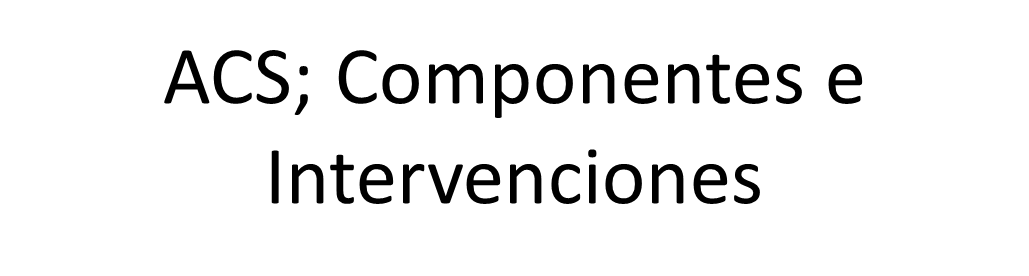 Proporcionar una formación práctica y asistencia técnica en buenas prácticas agrícolas (BPA) en base a las exigencias del mercado.
Transferir tecnologías para mejorar la producción y la productividad en las actividades productivas propias de cada zona.
Habilitar el acceso a las tecnologías de gestión del agua, como el riego , las mini represas, tanques de almacenamiento, sistemas de recolección de agua de lluvia, bombas de pedal, cosecha de agua, suelos,etc
Ayudar a los pequeños productores a recuperar la producción de café y volverla sostenible.
+ Productividad Agrícola
+ Acceso a Mercados
+ trabajo no agricola
+ Acceso financiamiento
+ Infraestructura
+ Diversidad y Calidad dieta
+ Acceso Agua y Saneamiento
+ Monitoreo y Evaluación
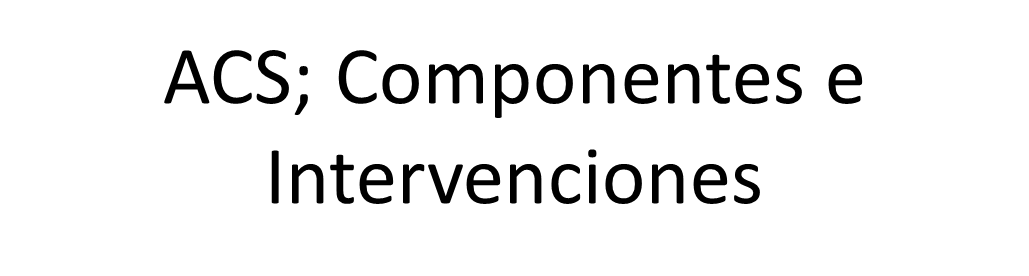 Promover la organización de los agricultores y mejorar el acceso al mercado
Desarrollar alianzas con el sector privado a largo plazo
Insertar servicios de negocios con los compradores y proveedores de insumos.
Agregar valor a, y mejorar el acceso a los proveedores de transporte.
Abrirá puntos fronterizos clave con El Salvador para facilitar un mayor comercio regional.
+ Productividad Agrícola
+ Acceso a Mercados
+ trabajo no agricola
+ Acceso financiamiento
+ Infraestructura
+ Diversidad y Calidad dieta
+ Acceso Agua y Saneamiento
+ Monitoreo y Evaluación
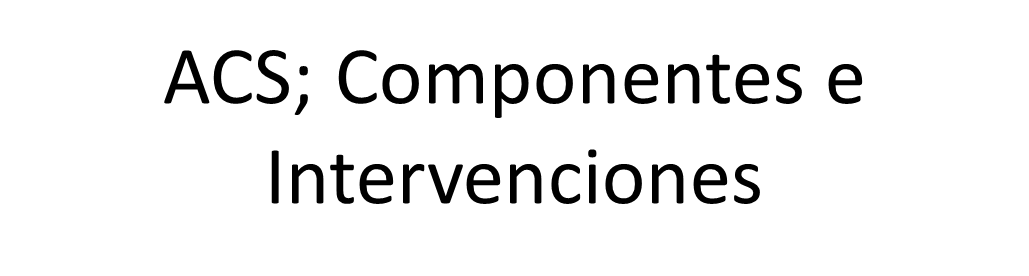 Analizar e identificar las cadenas de valor no agrícolas para aumentar los ingresos.
Diversificar los ingresos a través de actividades no agrícolas.
Aumentar el empleo de nuevos o ampliados proyectos empresariales del sector privado y de las micro, pequeñas y medianas empresas (MIPYMES).
+ Productividad Agrícola
+ Acceso a Mercados
+ trabajo no agricola
+ Acceso financiamiento
+ Infraestructura
+ Diversidad y Calidad dieta
+ Acceso Agua y Saneamiento
+ Monitoreo y Evaluación
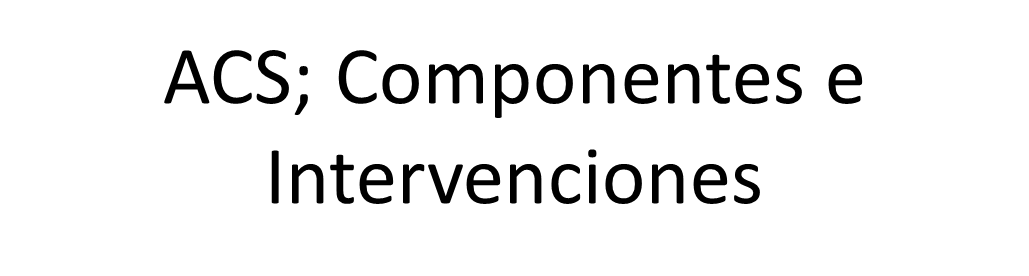 Promover el ahorro formal.
Apoyo a la financiación a través de prestamistas no tradicionales.
Aumentar la capacidad de los prestatarios.
Aprovechar las remesas para la generación de ingresos y de servicios y la mejora de la comunidad.
+ Productividad Agrícola
+ Acceso a Mercados
+ trabajo no agricola
+ Acceso financiamiento
+ Infraestructura
+ Diversidad y Calidad dieta
+ Acceso Agua y Saneamiento
+ Monitoreo y Evaluación
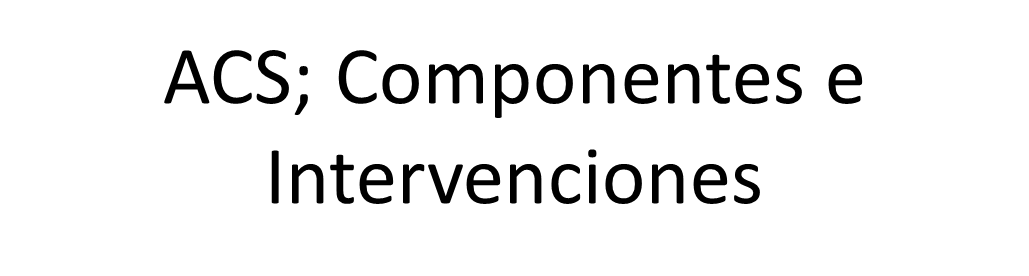 El análisis de costo-beneficio para identificar qué carreteras y otras obras de infraestructura productiva necesarias para l a sostenibilidad y adaptación al cambio climático.
Rehabilitación y apertura de caminos rurales.
Establecimiento de acuerdos de mantenimiento sostenibles con los municipios.
Acciones dirigidas a reducir el impacto del cambio climático, con el fin de dar sostenibilidad.( Cosecha de agua, agua verde, manejo sostenible de suelos, sistemas agro pastoriles)
+ Productividad Agrícola
+ Acceso a Mercados
+ trabajo no agricola
+ Acceso financiamiento
+ Infraestructura
+ Diversidad y Calidad dieta
+ Acceso Agua y Saneamiento
+ Monitoreo y Evaluación
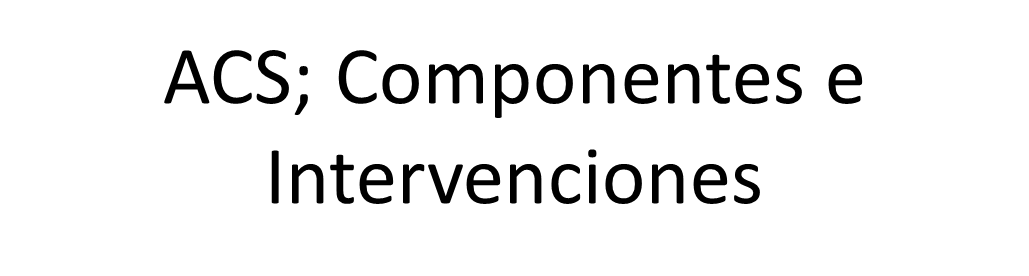 + Productividad Agrícola
Monitorear el crecimiento del niño.
Aprovechar la agricultura diversificación y mejora de las dietas.
Capacitación sobre mejores prácticas de alimentación.
Formar a los trabajadores de salud y voluntarios.
Fortalecer los sistemas de referencia y contra-referencia.
Fortalecer la implementación de la consejería y el seguimiento de los niños desnutridos.
PLAN DE MIL DIAS
+ Acceso a Mercados
+ trabajo no agricola
+ Acceso financiamiento
+ Infraestructura
+ Diversidad y Calidad dieta
+ Acceso Agua y Saneamiento
+ Monitoreo y Evaluación
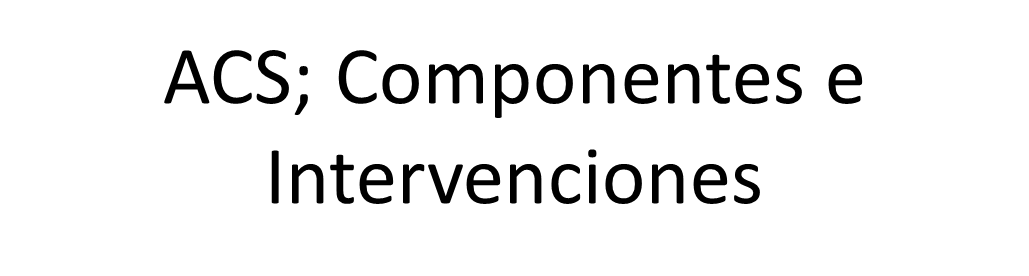 + Productividad Agrícola
+ Acceso a Mercados
Mejorar el acceso al agua potable.
Construir letrinas.
Mejora de pisos en las casas
Facilitar la instalación de fogones mejorados para reducir las emisiones de humo en las viviendas.
+ trabajo no agricola
+ Acceso financiamiento
+ Infraestructura
+ Diversidad y Calidad dieta
+ Acceso Agua y Saneamiento
+ Monitoreo y Evaluación
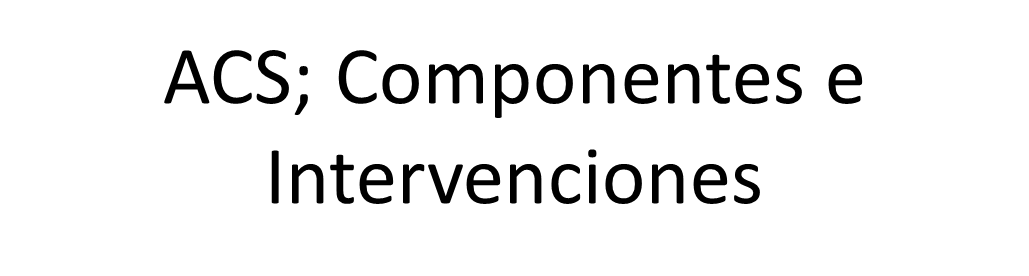 + Productividad Agrícola
+ Acceso a Mercados
+ trabajo no agricola
+ Acceso financiamiento
Apoyar el desarrollo de capacidad de supervisión y evaluación a nivel nacional 
Establecer sistemas de gestión de la información y análisis de datos
Realizar evaluaciones iniciales y el impacto.
+ Infraestructura
+ Diversidad y Calidad dieta
+ Acceso Agua y Saneamiento
+ Monitoreo y Evaluación
Área de influencia
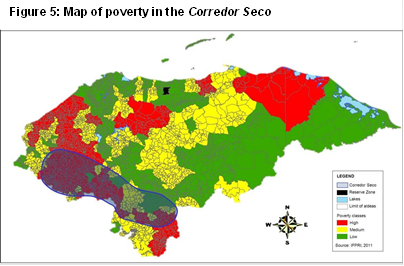